Characteristics of God
God of Grace
Wrath of God
Longsuffering of God
God is Faithful 
God of Truth
A Jealous God
The God of Peace
God is Love
1 John 4:7-16
Definition of Love
Brotherly love, affection, good will, love, benevolence
Good Will
Unconditional Good Will
Active Unconditional Good Will
1 Cor.13:1-8
Vs.1-3, Love is Absolutely Necessary
Vs.4-8, God’s Description of Love
The Love of God Motivates Us
1 John 4:19
John 3:16
John 15:13
Rom.5:5-8
Rom.8:35-39
2 Cor.5:10-15
Eph.3:14-21
Tit.3:4-8
Greatest  Evidence
Matt.27:26-35
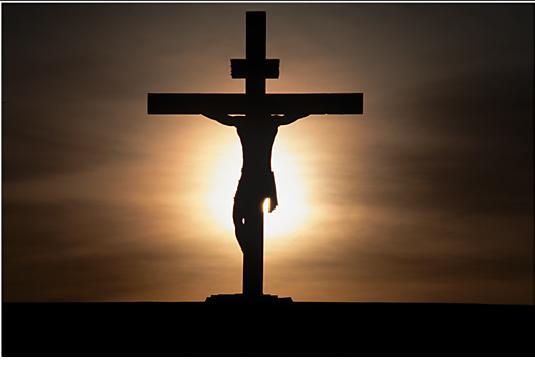 God’s Plan of Redemption
Hear the Gospel of Christ,  Acts 2:22
Believe in Jesus Christ,   Rom.1:16
Repent and Turn to God,  Luke 13:3
Confess Jesus Before Men,  Matt.10:32
Baptized Into Christ,  I Pet.3:21
            -----------------------------
Grow And Be Faithful,  2 Pet.3:18
If Err As a Christian: Repent and Confess,   Acts 19:18
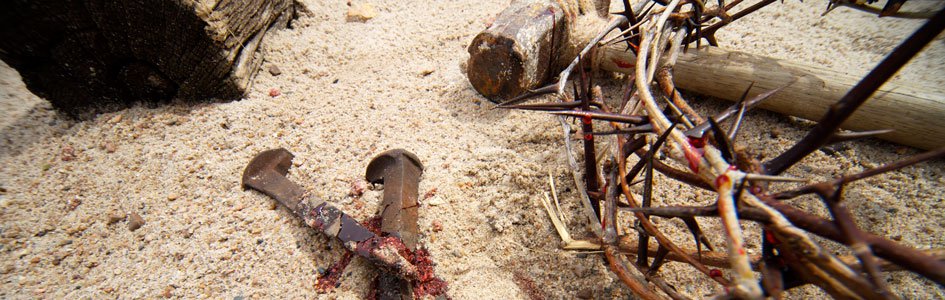 Luke 23:20 Pilate addressed them once more, desiring to release Jesus, 
Luke 23:21  but they kept shouting, "Crucify, crucify him!" 
Luke 23:22  A third time he said to them, "Why, what evil has he done? I have found in him no guilt deserving death. I will therefore punish and release him." 
Luke 23:23  But they were urgent, demanding with loud cries that he should be crucified. And their voices prevailed. 
Luke 23:24  So Pilate decided that their demand should be granted.